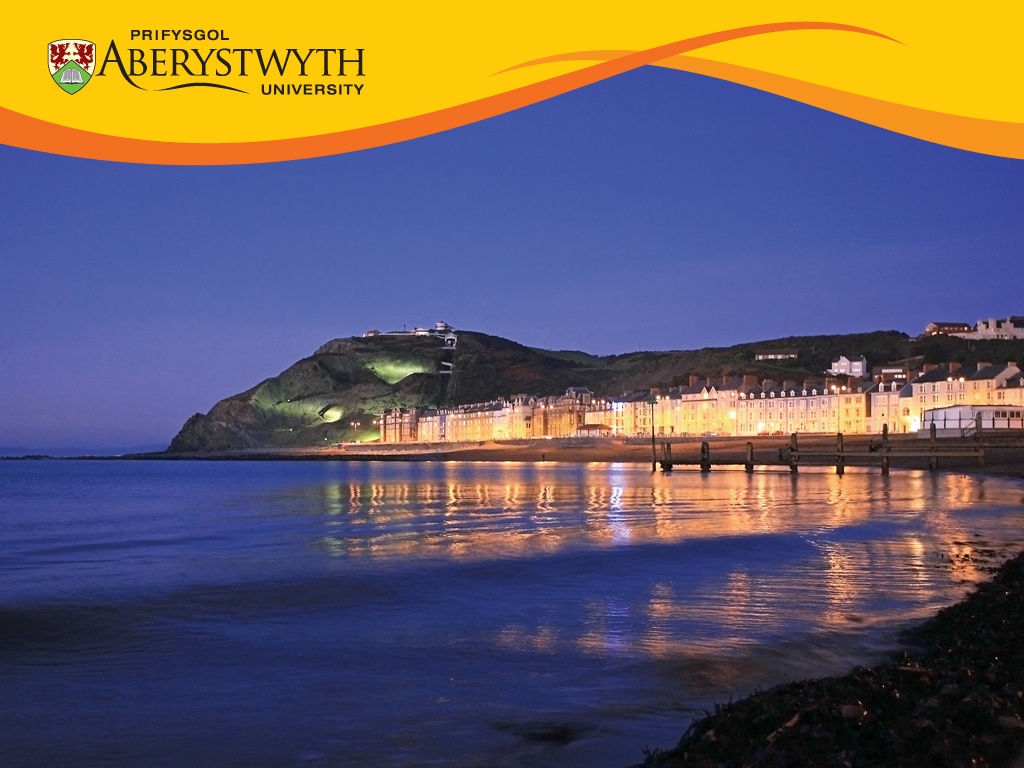 Shut Up and Write!:
Running an online writing support group
Jennie Hill Department of Information Studies
Shut up and Write! turns writing from a solitary, to a social experience
Thesis Whisperer: https://thesiswhisperer.com/shut-up-and-write/
Who uses SUAW?

Creative writers

Phd students

Academics
Benefits

Overcoming procrastination

Routine for writing

Social interaction – accountability

Concentrated bursts of activity
Distance Learners


Away from department and peers

Demands on time

Motivation
Run via Twitter @suawdis

Tuesday 8-9pm, Sunday 10-11am

Moderated chat

Two 25 minute sessions with social break
Feedback

More likely to study if students felt they had a commitment

Doing an hours work made them more likely to carry on

Tweets appearing in feed encouraging

Helped focus attention

Surprise at how much can be achieved in one hour
Observations

Numbers

Timing

Progress
Future plans

Different format – Blackboard?

Student-led sessions

Pacting area